Интеллектуальная игра, как средство развития познавательной деятельности учащихся начальных классов.
Опыт работы 
Демченко Светланы Владимировны 
воспитателя ГПД ГБОУ СОШ №535 Калининского района
«В игре ребенок живет, и следы этой жизни глубже остаются в нем, чем следы действительно жизни»

К.Д. Успенский
Цели создания и использования интеллектуальных игр
Расширяют кругозор ребенка
Закрепляют знания
Развивают находчивость смекалку
Пробуждают интерес к различным областям науки, техники, искусства
Развитие воображения
Интерес к литературе
Интеллектуальных игр огромное количество: загадки, ребусы, кроссворды, анаграммы, викторины, лото, шахматы, игры Никитина, спички, «Мозговой штурм», «Что? Где? Когда?», «Пойми меня», «Балда», излюбленная детьми игра «В слова», «Складушки – вычиталки», мнемотаблицы и т.д.
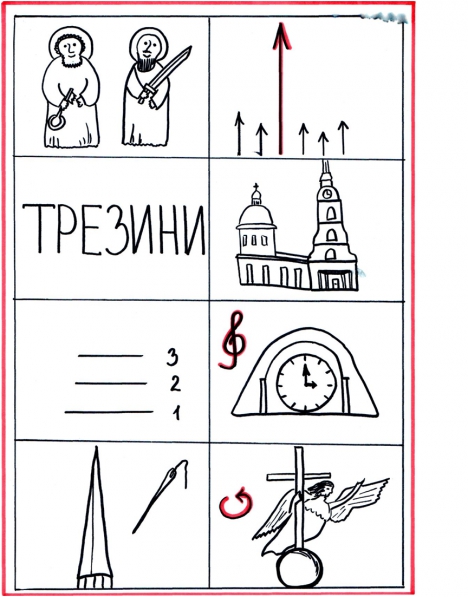 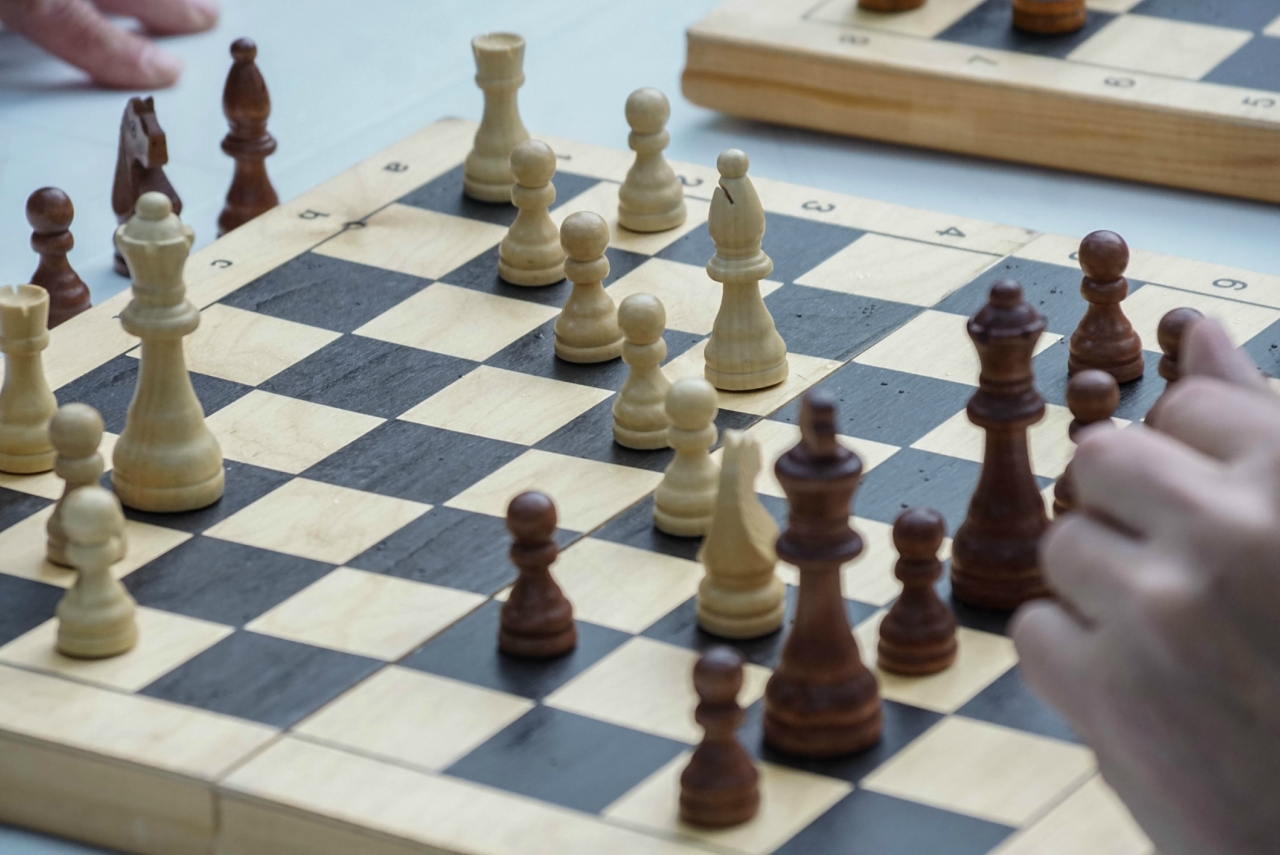 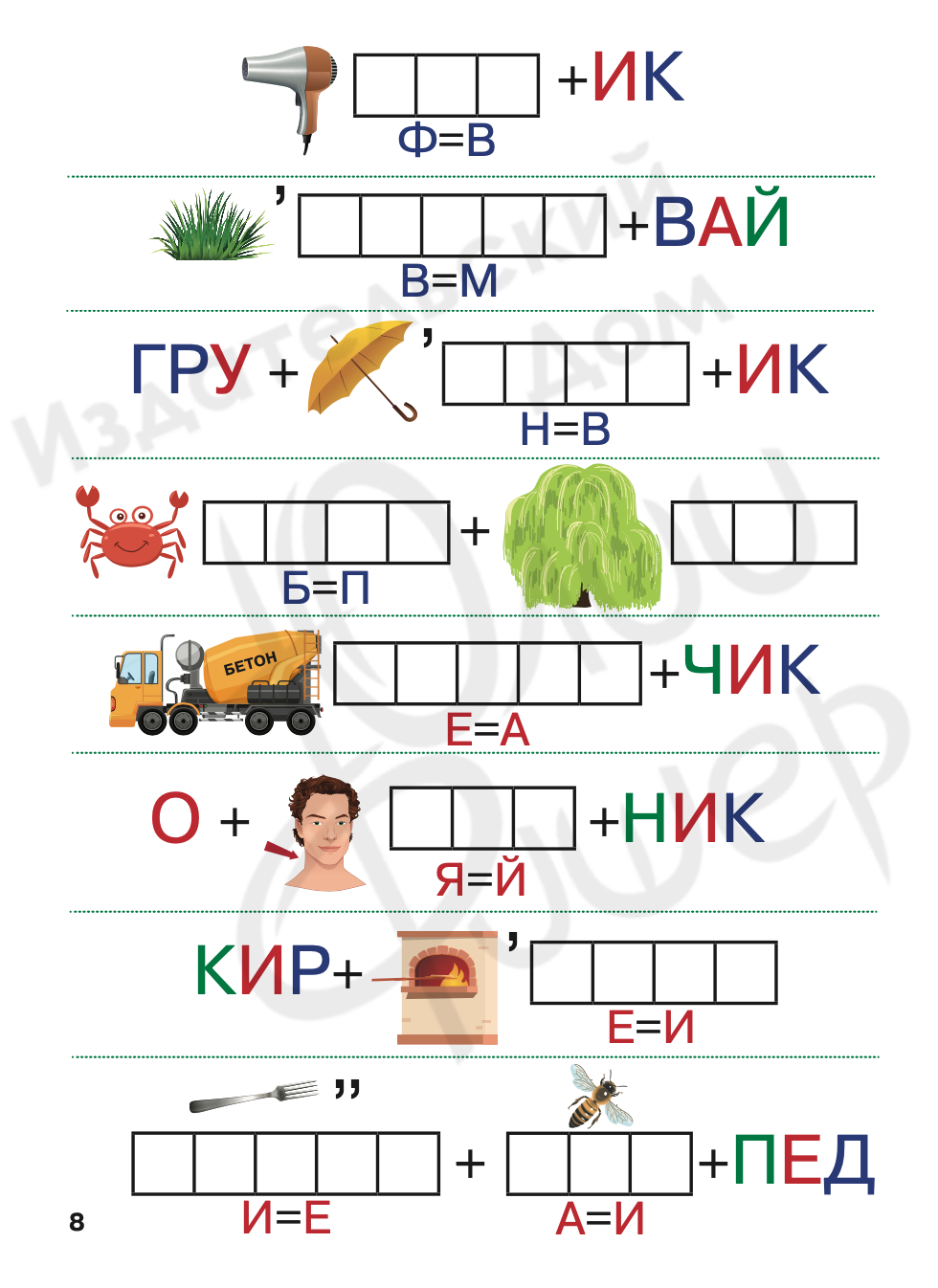 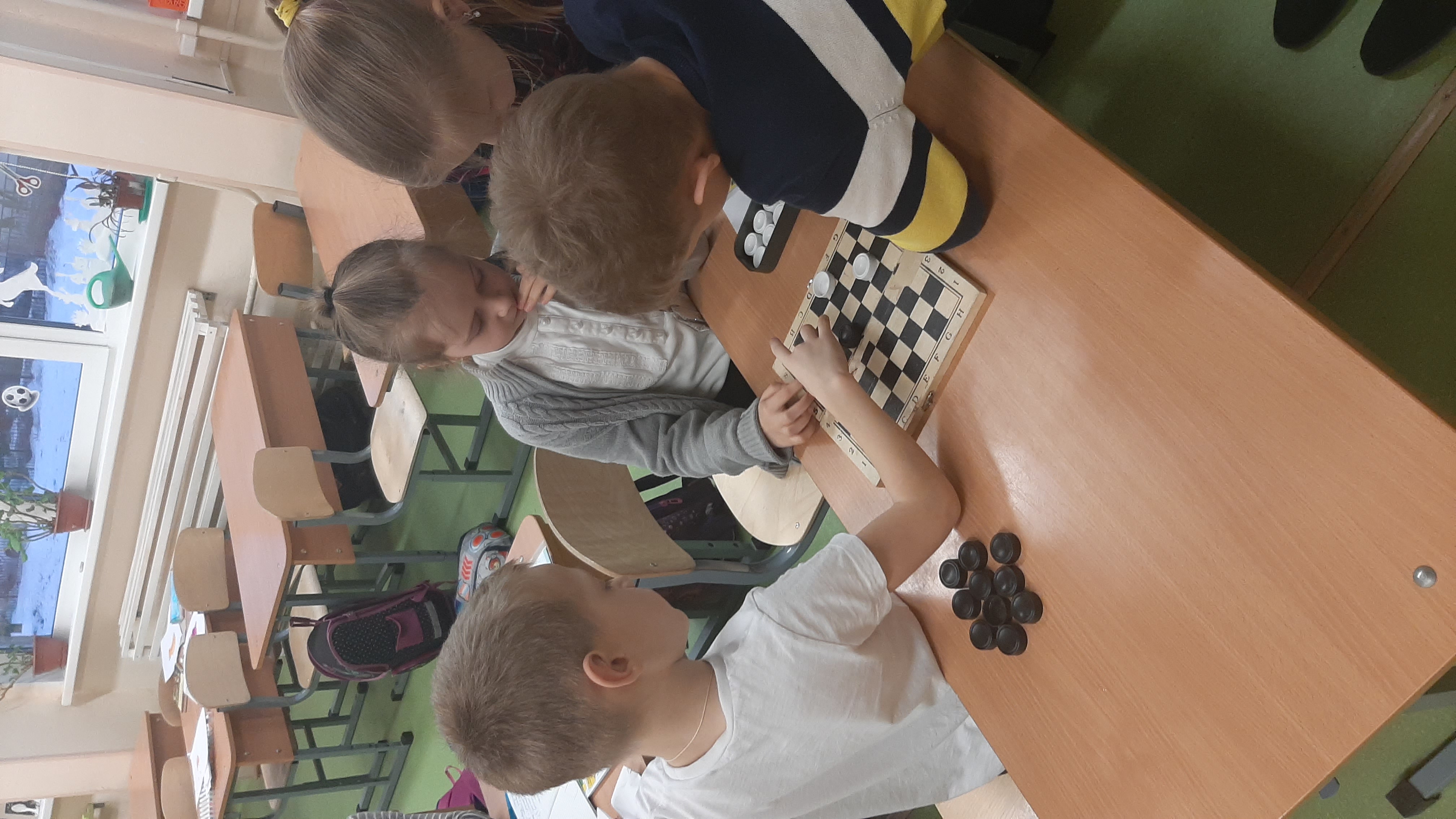 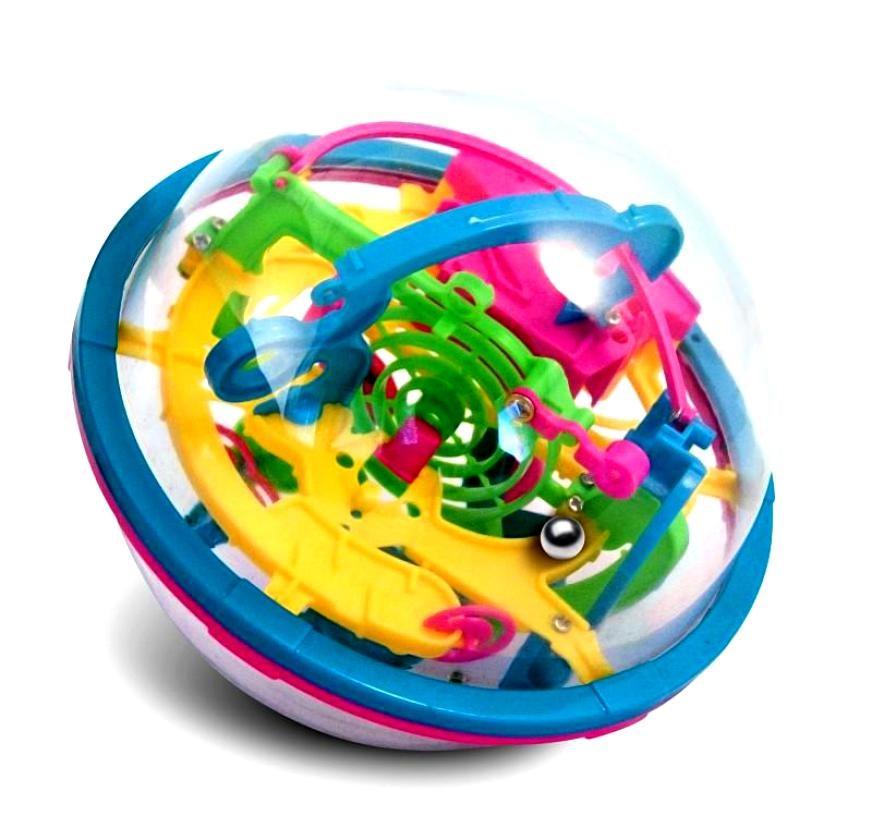 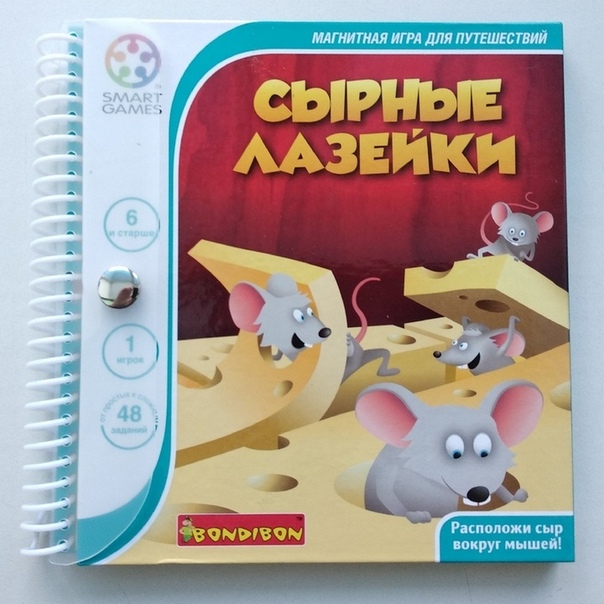 Интеллектуальная игра – квест«Путешествуй, познавай-знания накапливай!»
- Здравствуйте ребята! Сегодня мы отправимся с Вами в путешествие!
	Но в какой город, Вы должны узнать сами. 
	Я предлагаю Вам разделиться на две команды. Придумать название. Каждая команда получит свой маршрутный лист. Вы посетите 4 станции.  На каждой станции за правильные ответы зарабатываете баллы. Вы можете взять помощь энциклопедии один раз.
	Игра – путешествие начинается. 
	- У каждой из команд на столе представлены фрагменты карты, кто первый соберет, тот и отгадает, в какой город мы с Вами отправимся.
Ребята собирают карту. Угадывают город. (город Санкт-Петербург)
На каждой станции команда получает определенное количество баллов, которые заносятся в «маршрутный лист». Если участники команды дают дополнительные ответы, то получают дополнительные баллы.
Первая станция.
Вторая станция	- Ребята, Вы уже знаете, в какой город мы с Вами отправимся. А сейчас с помощью карты Вам нужно найти сундуки-коробки, в которых находятся  карточки с зашифрованными словами. Эти слова - главные достопримечательности нашего города (карточки анаграммы).
АЖЭРИМТ-ЭРМИТАЖ                  ИМНЗЙИ ЦОРЕВД-ЗИМНИЙ ДВОРЕЦ
АМЕРАКУТНСК-КУНТСКАМЕРА     АСИЙКАЗНК ОБРОС-КАЗАНСКИЙ СОБОР
ЕКАЛАНСОВРДСЯА ОЛННКОА-АЛЕКСАНДРОВСКАЯ КОЛОННА
ЙАЗИЯЧ ВОРОСТ-ЗАЯЧИЙ ОСТРОВ
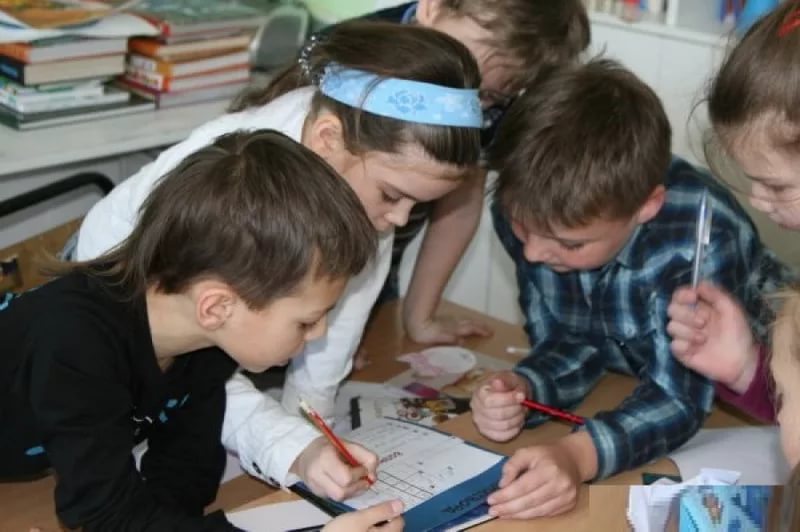 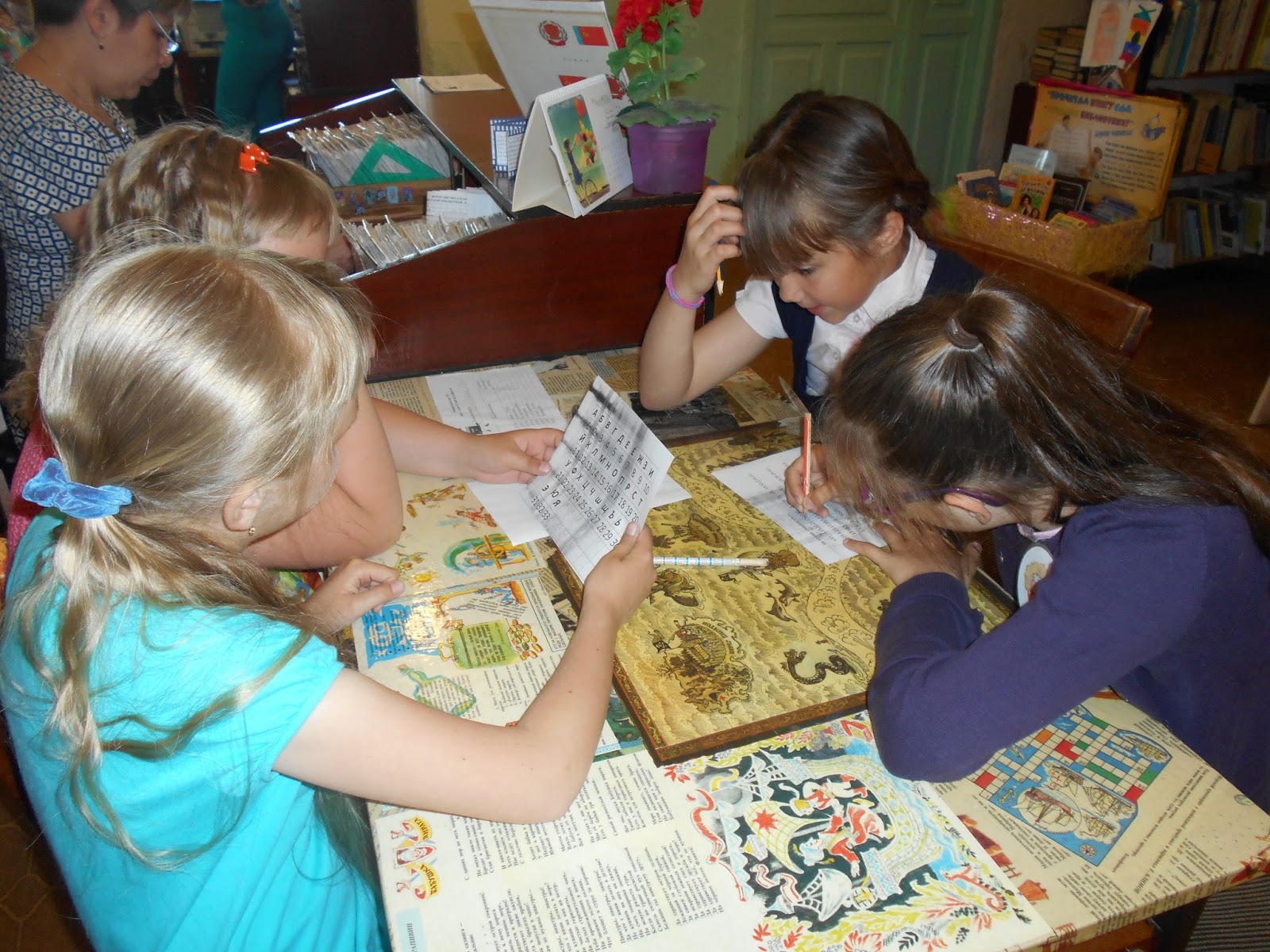 Третья станция нашей игры
- Дорогие ребята, следующим заданием  нашего квеста будет творческим! Придумайте, пожалуйста, небольшой рассказ по мнемокарточке. Будет оцениваться содержание, последовательность, грамотность и конечно оригинальность!
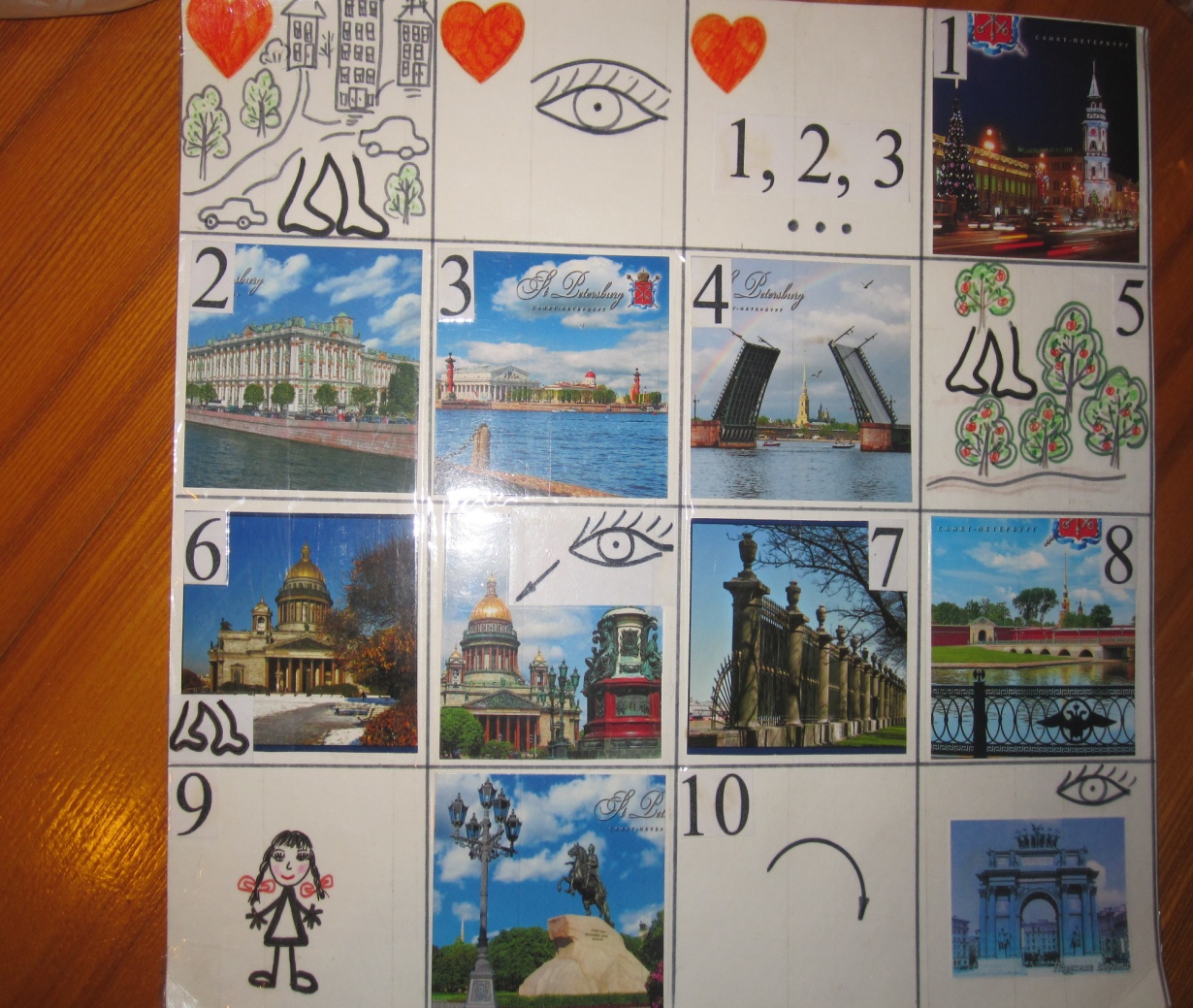 Четвертая станция 	Немного истории. И здесь нам придет на помощь игра «Небылицы».	- Ребята, Ваша задача слушать внимательно. Кто больше всех заметит небылиц, тот получает бал.	1) 27 мая считается днем рождения Санкт-Петербурга.	2) Санкт-Петербургу исполнилось более 500 лет.	3) Рост Петра Первого был 1 м 99 см. 	4) Ангел на колокольне Петропавловского собора, символ нашего города.	5) Кунсткамера – первый музей нашего города.	6) В первые годы, дабы приучить людей ходить в музеи, посетителям полагалось угощение.	7) Александровская колонна весит 600 тонн и стоит под тяжестью собственного веса без всякого крепления.	8) Ростральные колонны – маяки.
9) Ростральные колонны украшены рострами – носами кораблей, поэтому изначально они назывались носальными маяками.	10) Медный всадник – гигантская конная скульптура, правда сделана она не из меди.	11) На строительство Исаакиевского собора ушло более 80 лет.
Последний этап рефлексия		- Хочу спросить у Вас, что нового узнали?	- Что полезного вынесли для себя?Подведение итогов, награждение.
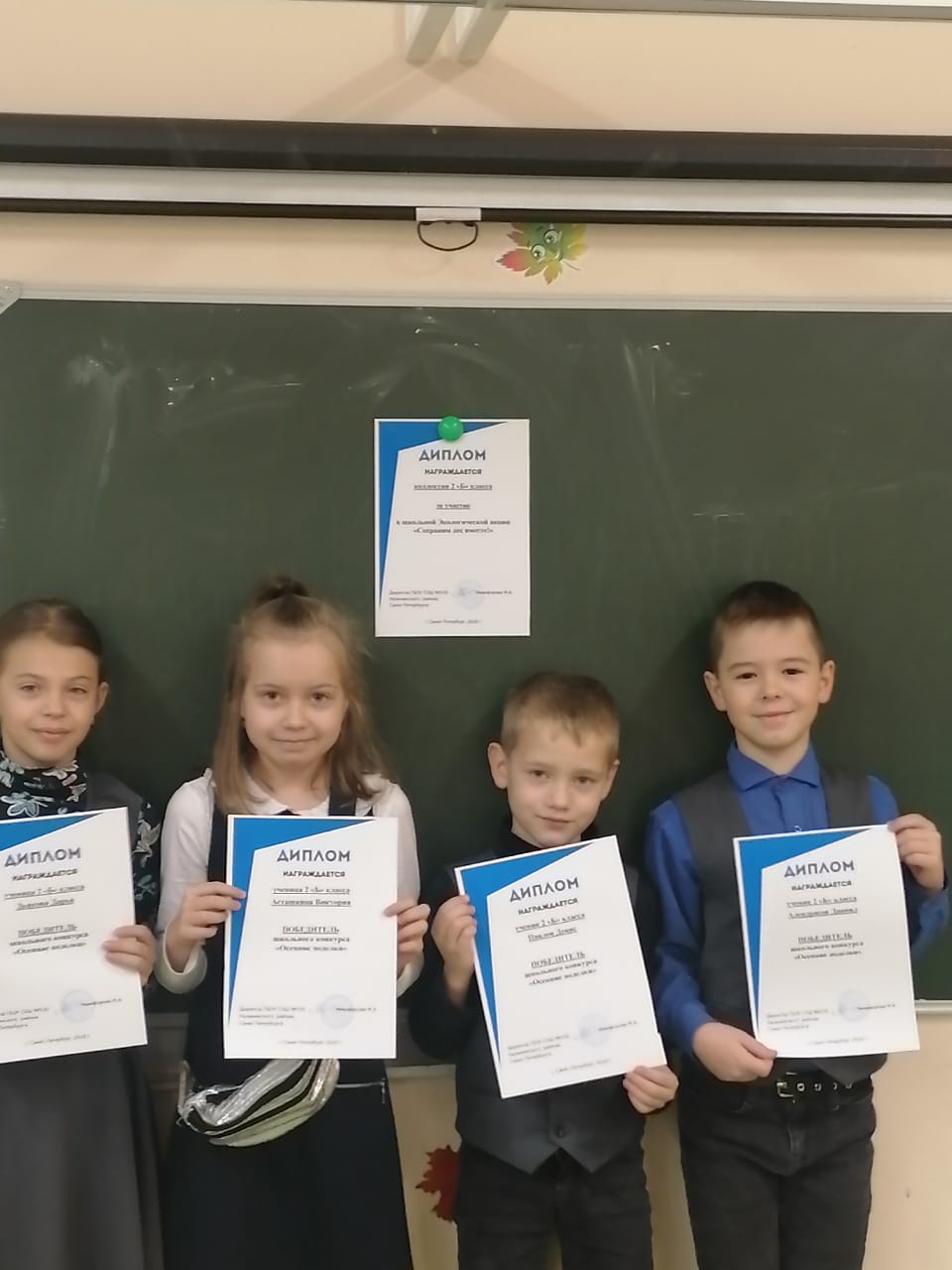 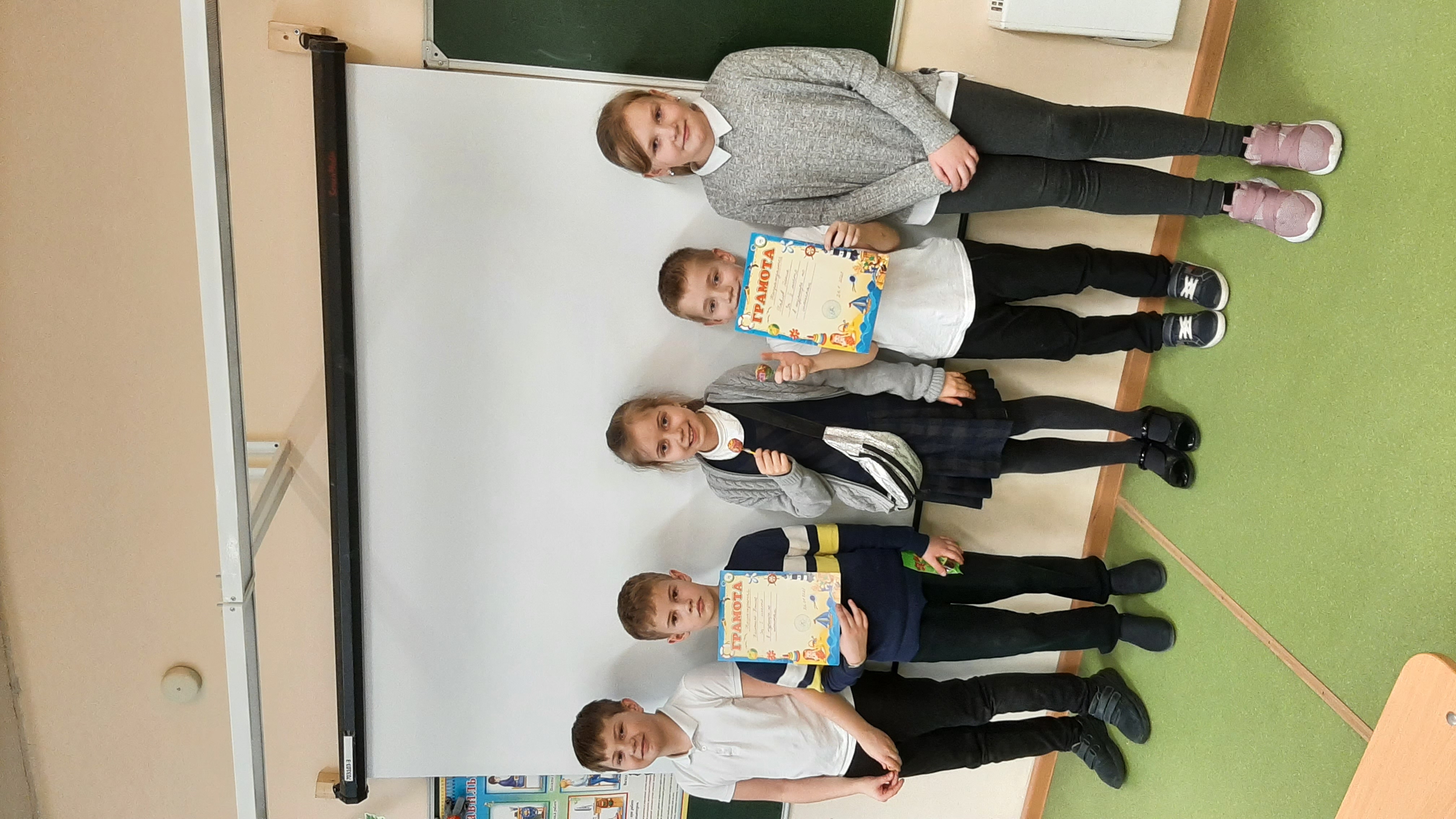 Уважаемые коллеги!Играйте со своими воспитанниками постоянно, ведь игра –это именно тот вид деятельности, который доступен больше всего. Именно в игре ребенок способен овладеть большим количеством знаний,  умений, навыков, реализовать себя!
Спасибо за внимание!